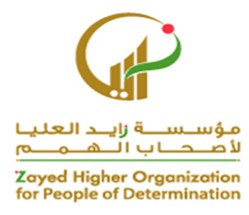 الإشارة إلى آلة الخياطة وملحقاتها
مقدم الهدف: لطيفة الخميري
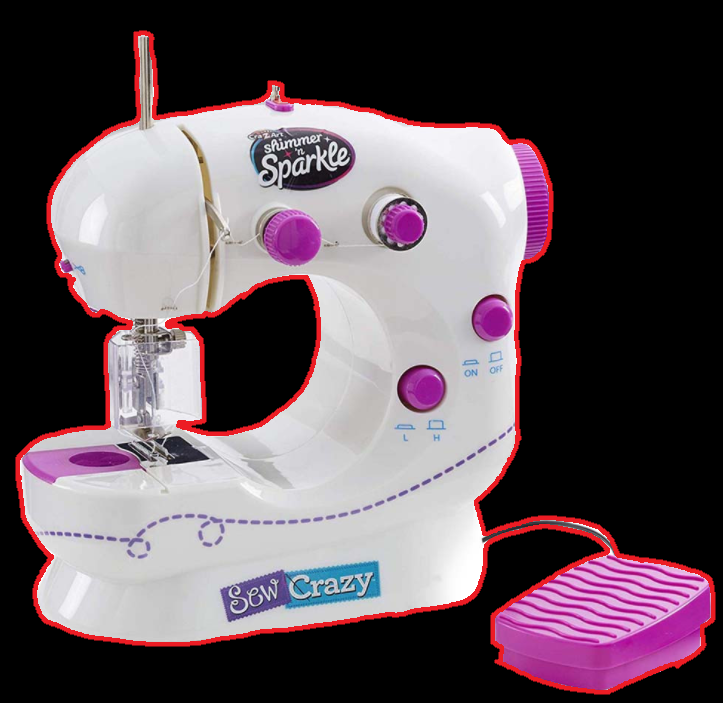 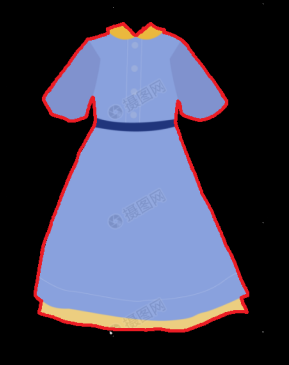 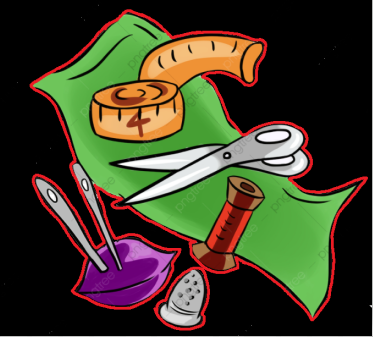 19 January 2021
2
وجدت آلة غريبة على الطاولة
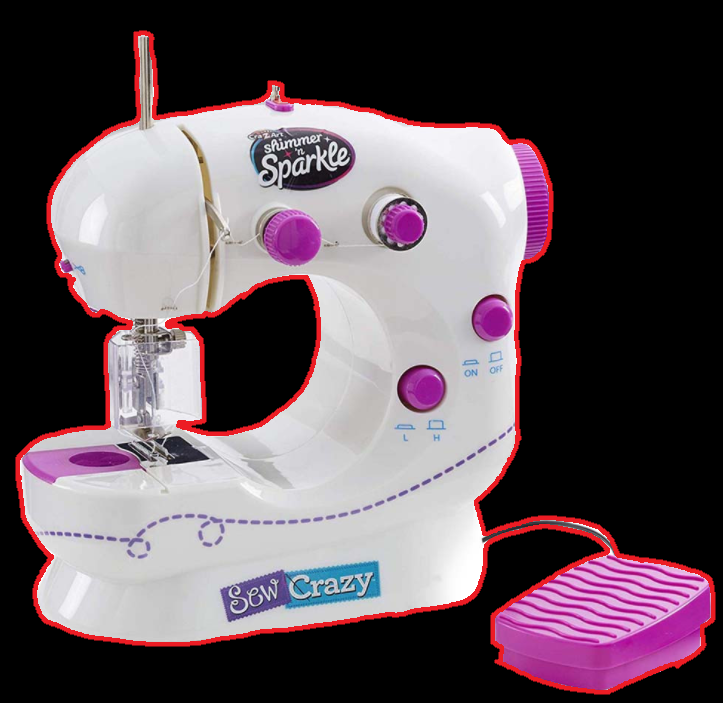 3
أقوم بخياطة الاقمشة لأصنع لك فستان جميل يا هند!
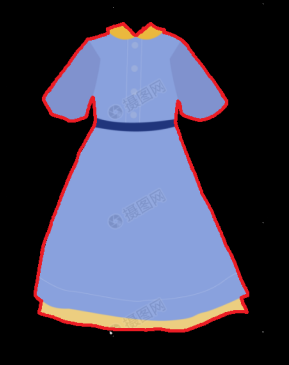 4
6-ولكن نحتاج الي خيوط ومقص لأصنع لك الفستان الجميل!
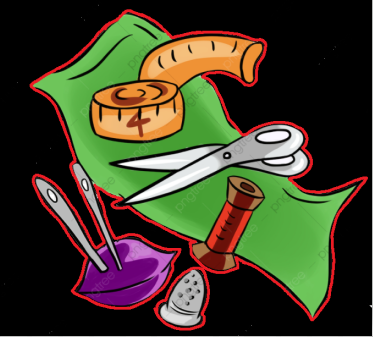 5
https://www.youtube.com/watch?v=nn8PdZC0f-c
19 January 2021
6
19 January 2021
7
https://www.youtube.com/watch?v=JC1_zgpZVf0
19 January 2021
8
تلوين
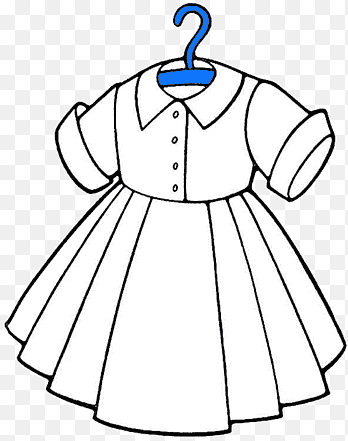 9
تلوين
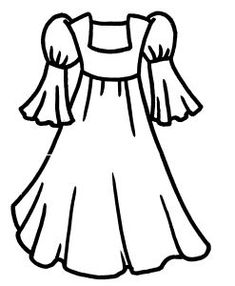 10
تلوين
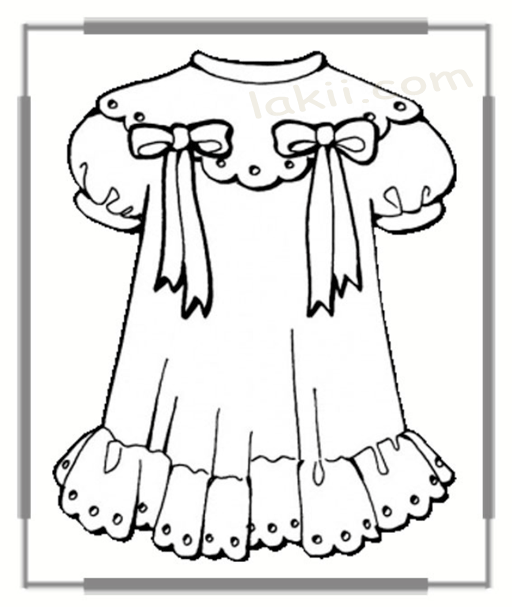 11